Architecture Component 2 Homework 2
Quick line sketches tasks

For each task produce a minimum of three variations but the more you have the better!!!!
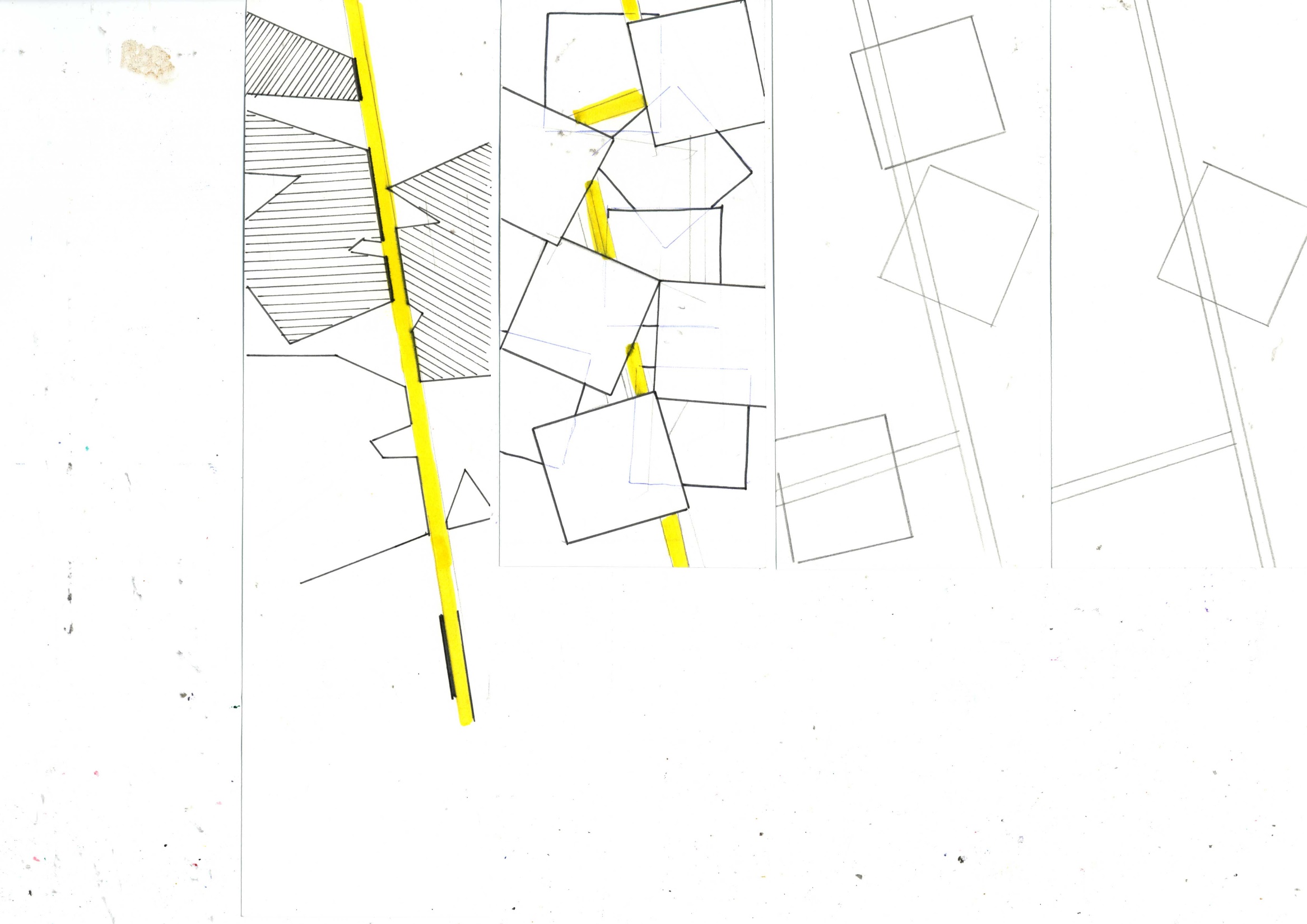 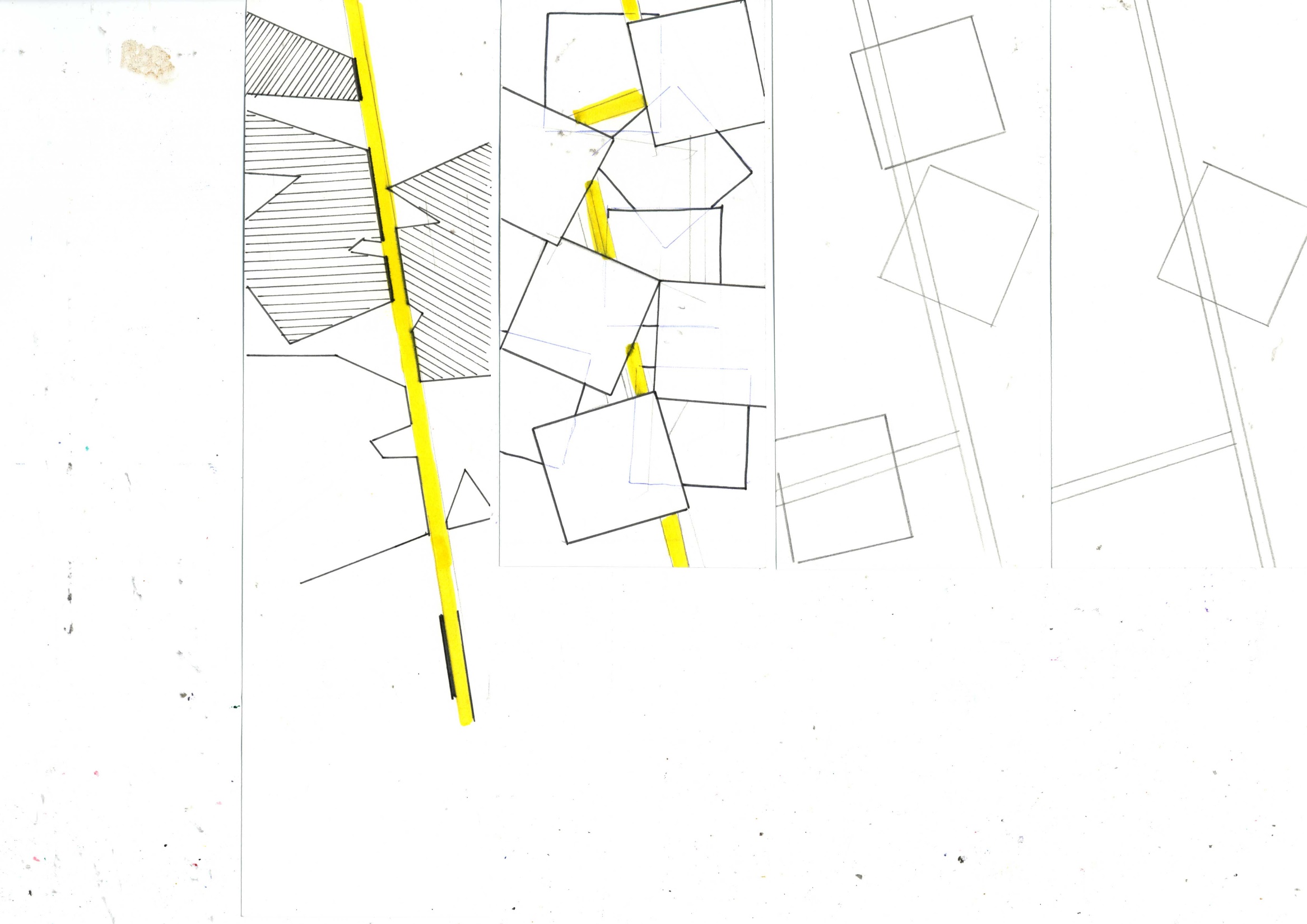 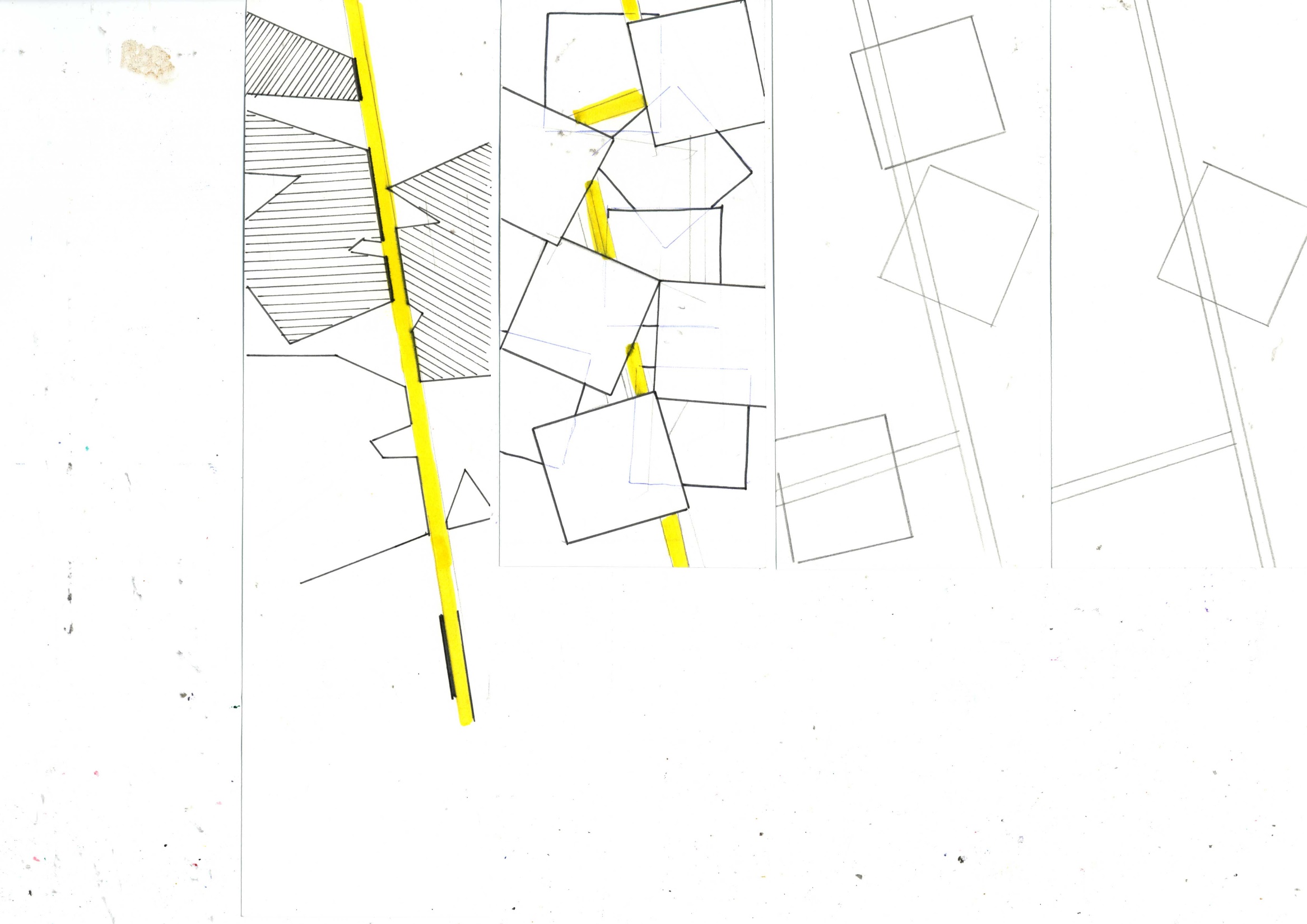 Start with one or two straight ‘paths’

Then draw around a square template layering up as you go.

Now select which square or part of the squares to ‘show’ thus giving the illusion of depth/ shapes in front/behind.
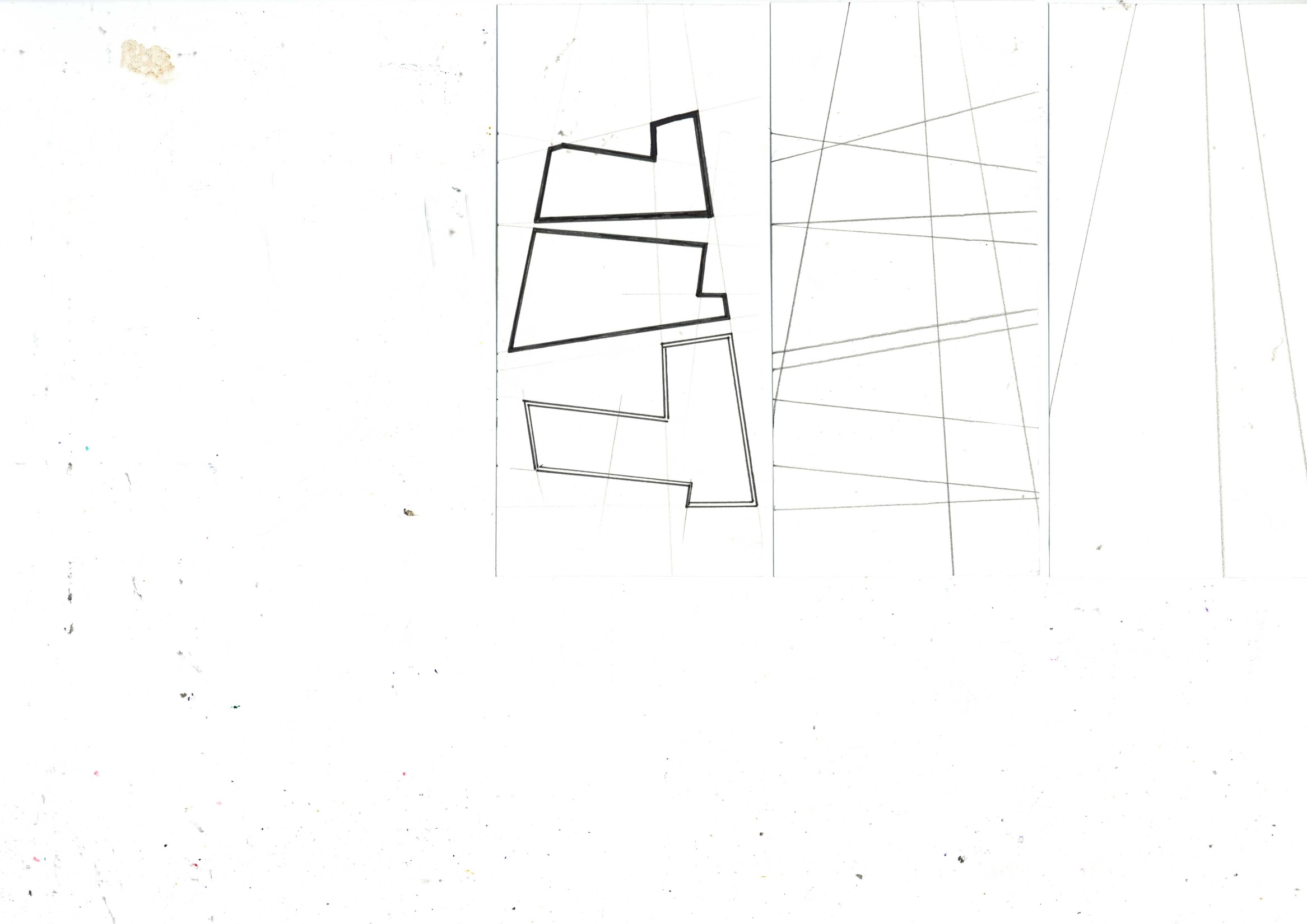 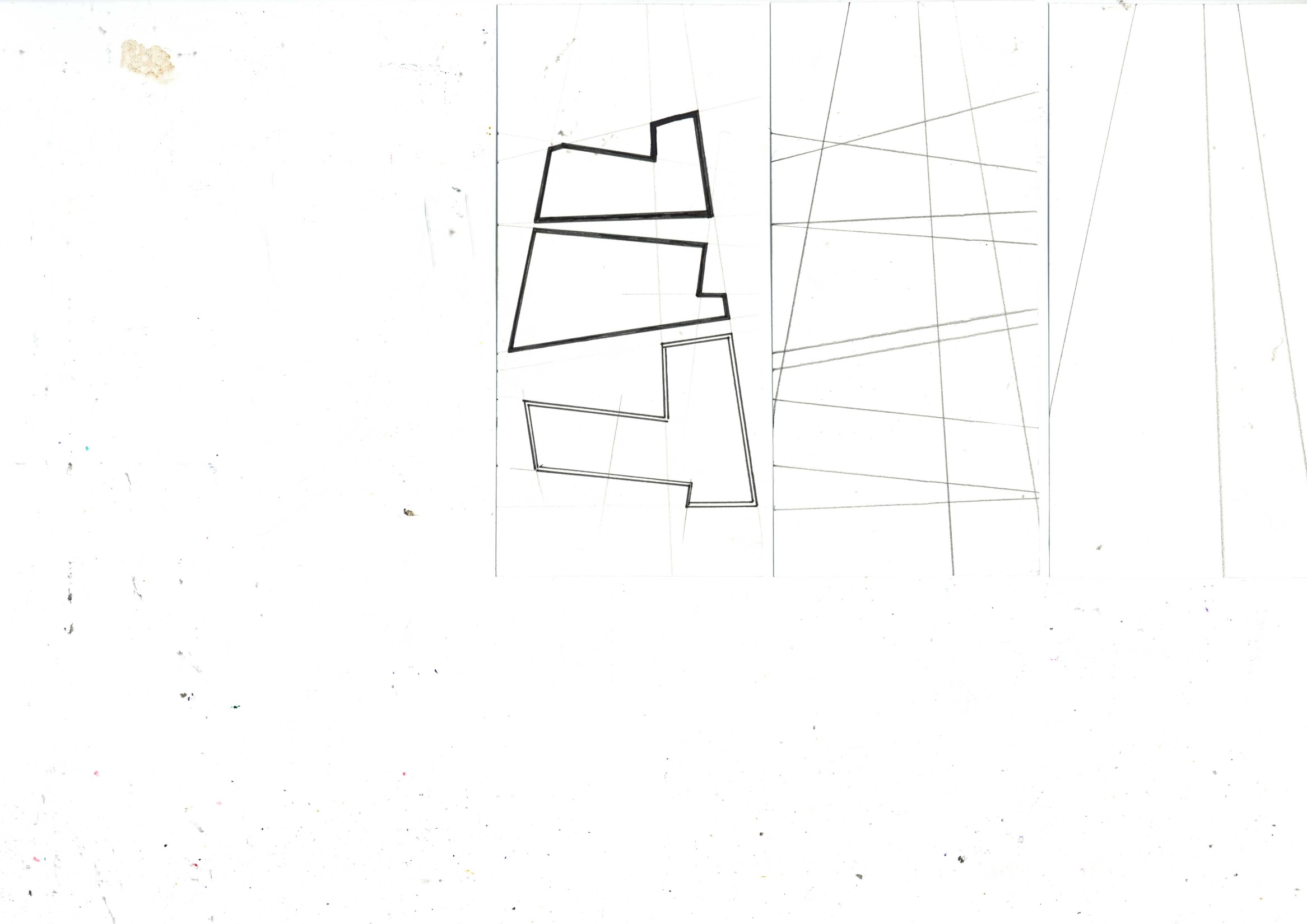 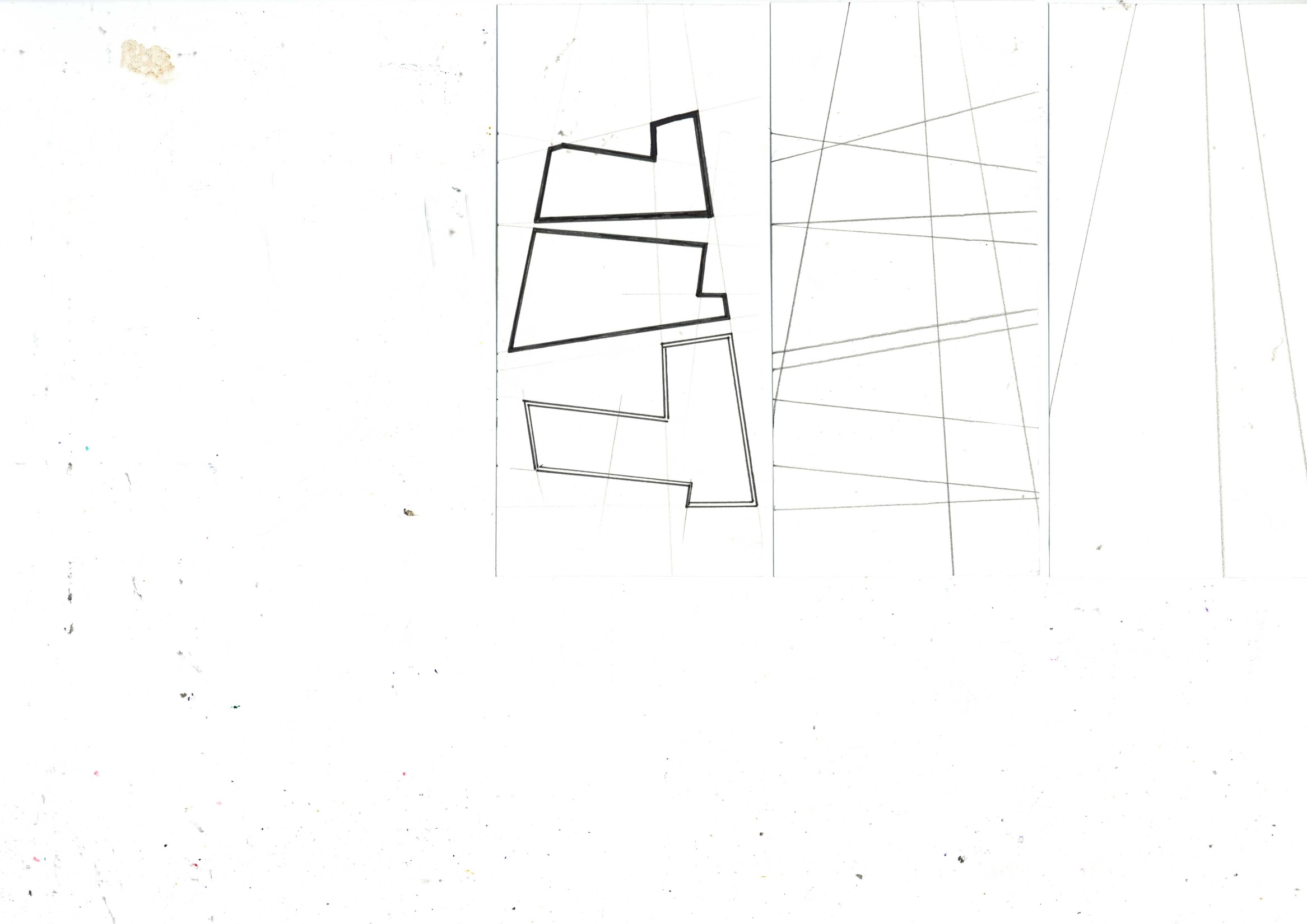 Start with three lines at angles going down the strip

Then draw a few criss-cross lines across the paper.

Now look for simple shapes within the overlaps.

Use thick lines + parallels to highlight the individual shapes.
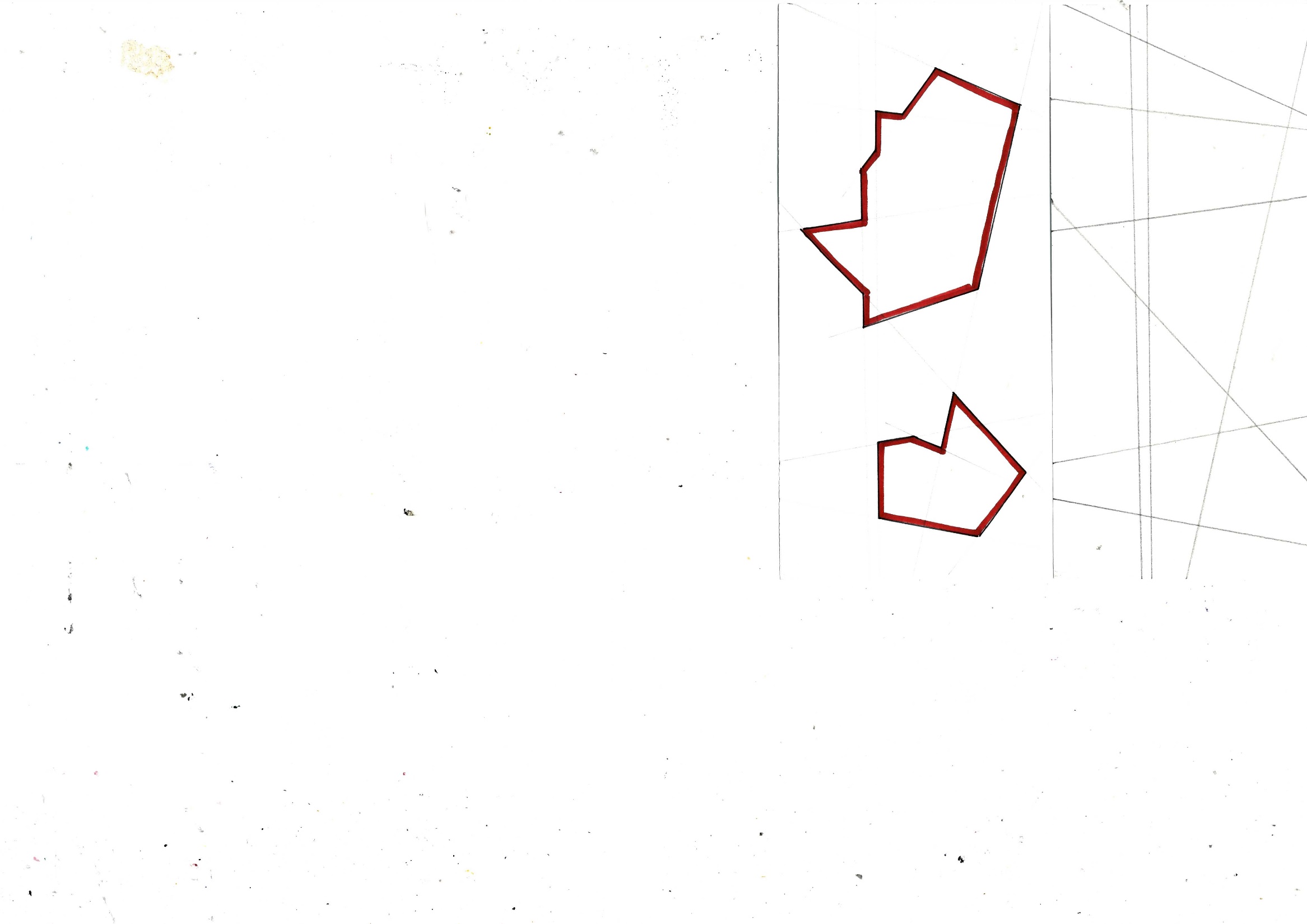 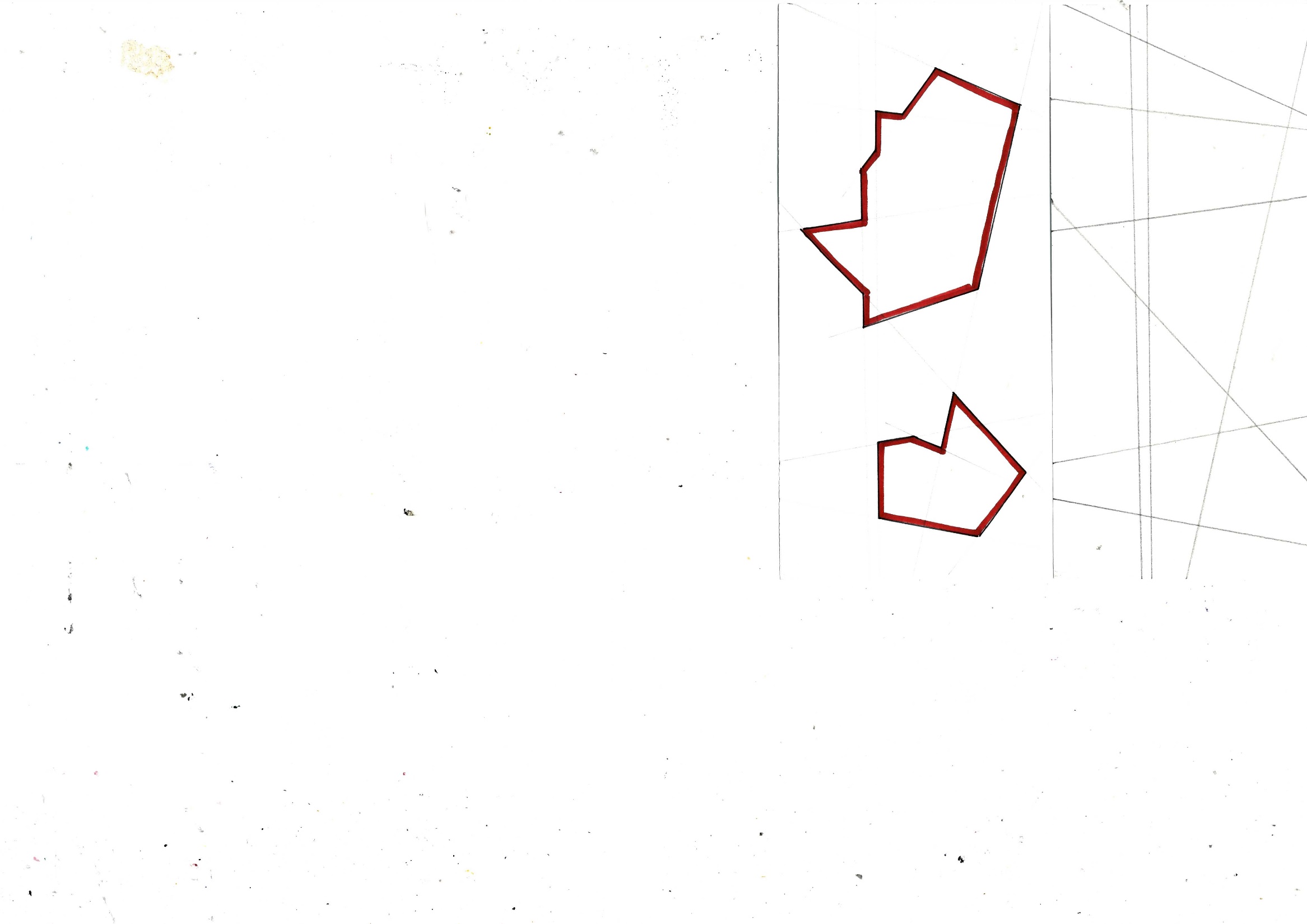 POSITIVE SPACE

Start with three to four lines at angles going down the strip

Then draw a few criss-cross lines across the paper.

Now look for simple shapes within the overlaps which can form closed ones - you can add a line if it helps to make an interesting shape.

Use a thick line or one colour to highlight the individual shapes.
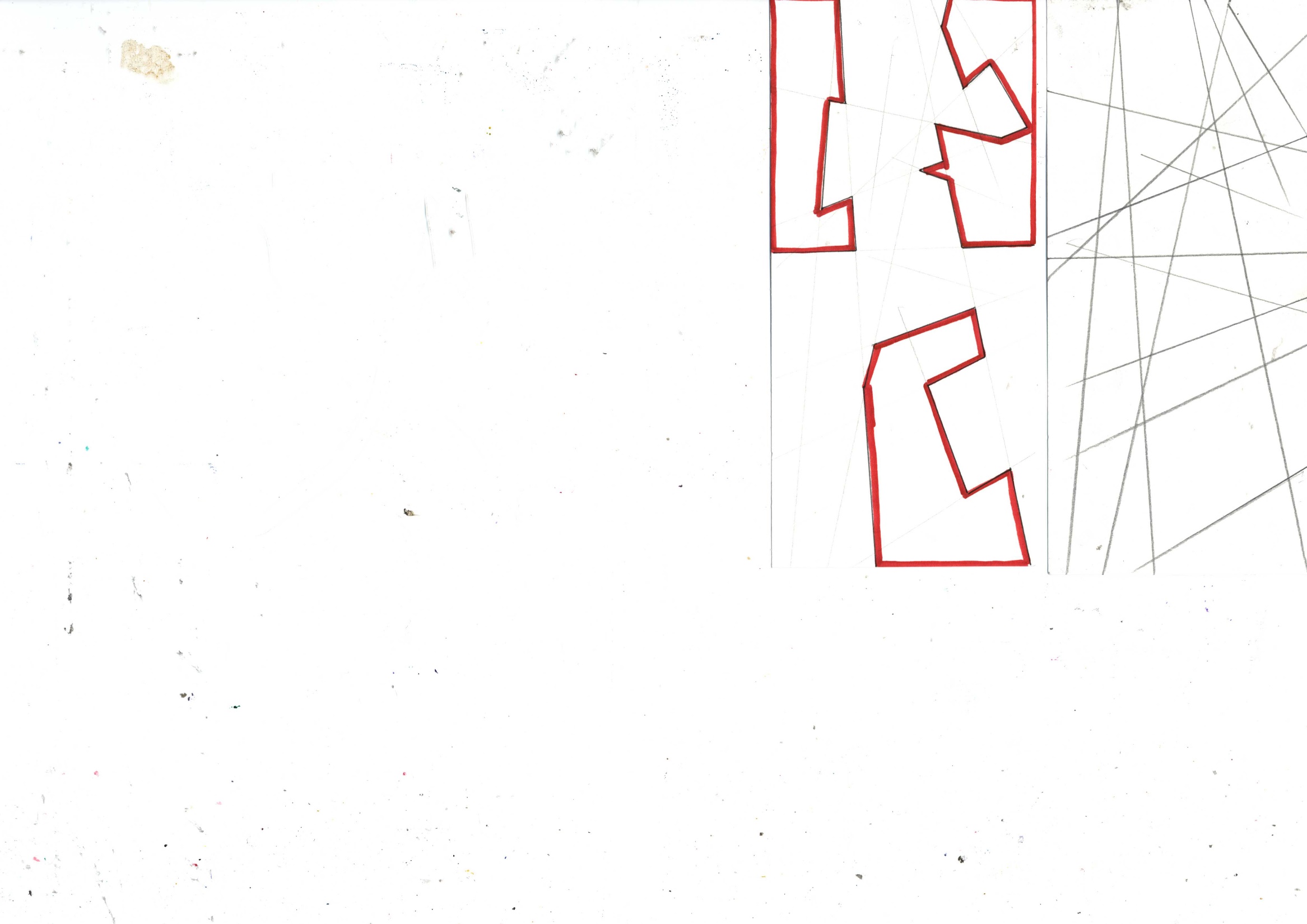 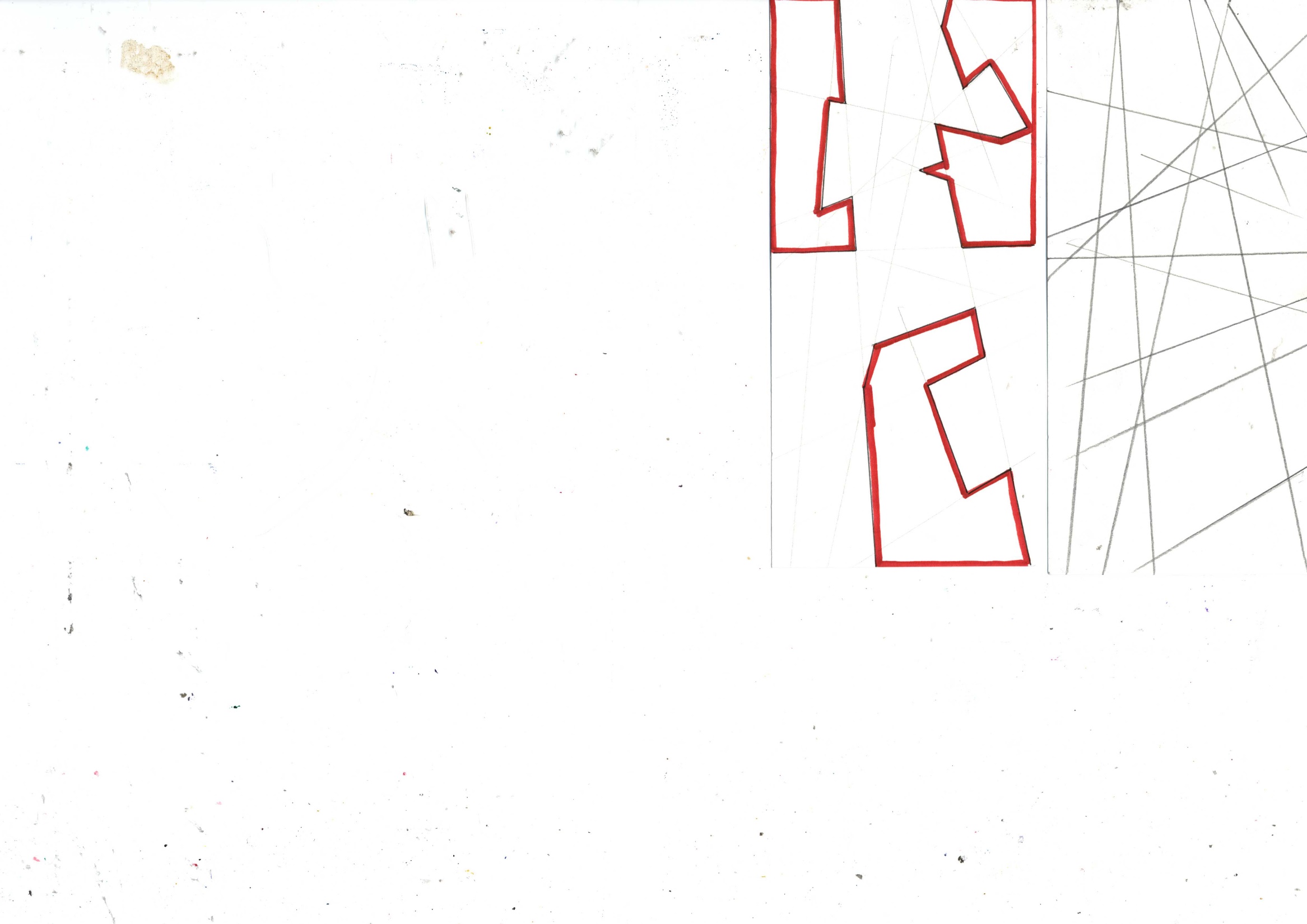 NEGATIVE SPACE

Start with three to four lines at angles going down the strip

Then draw lots of criss-cross lines across the paper. They don’t have to reach all the way.

Now look for simple shapes within the overlaps which can form shapes with ‘bites’ taken out.

Use a thick line or one colour to highlight the individual shapes.
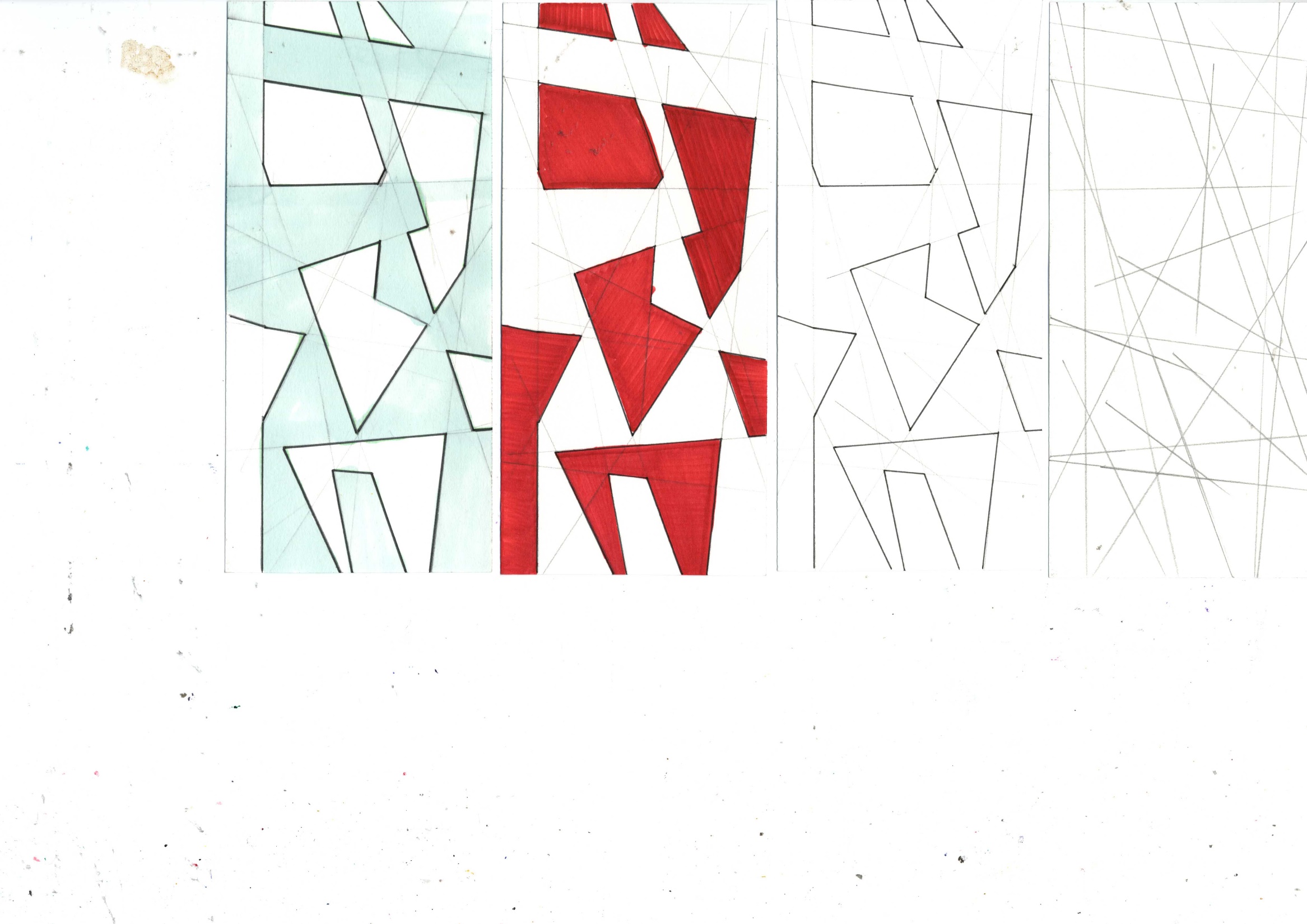 Start with lots of lines criss-crossing the paper. Some can be full, some can stop short of the paper’s edges.

Now look for simple shapes within the overlaps.

Use thick lines + parallels to highlight the individual shapes. 

Now copy the shapes onto a new sheet and produce one ‘positive’ and one ‘negative’ coloured versions (can be the same colour for both).
‘THE AVENUE’

Draw a ‘street/avenue’ at an angle using parallel lines.

Now project AWAY from each side of the ‘street’ lines at various angles.

Then look for interesting shapes/blocks and outline them.

Now using ‘HATCHED’ lines shade the shape. Take care to keep the hatching even and NOT parallel to one of the shape’s outlines.
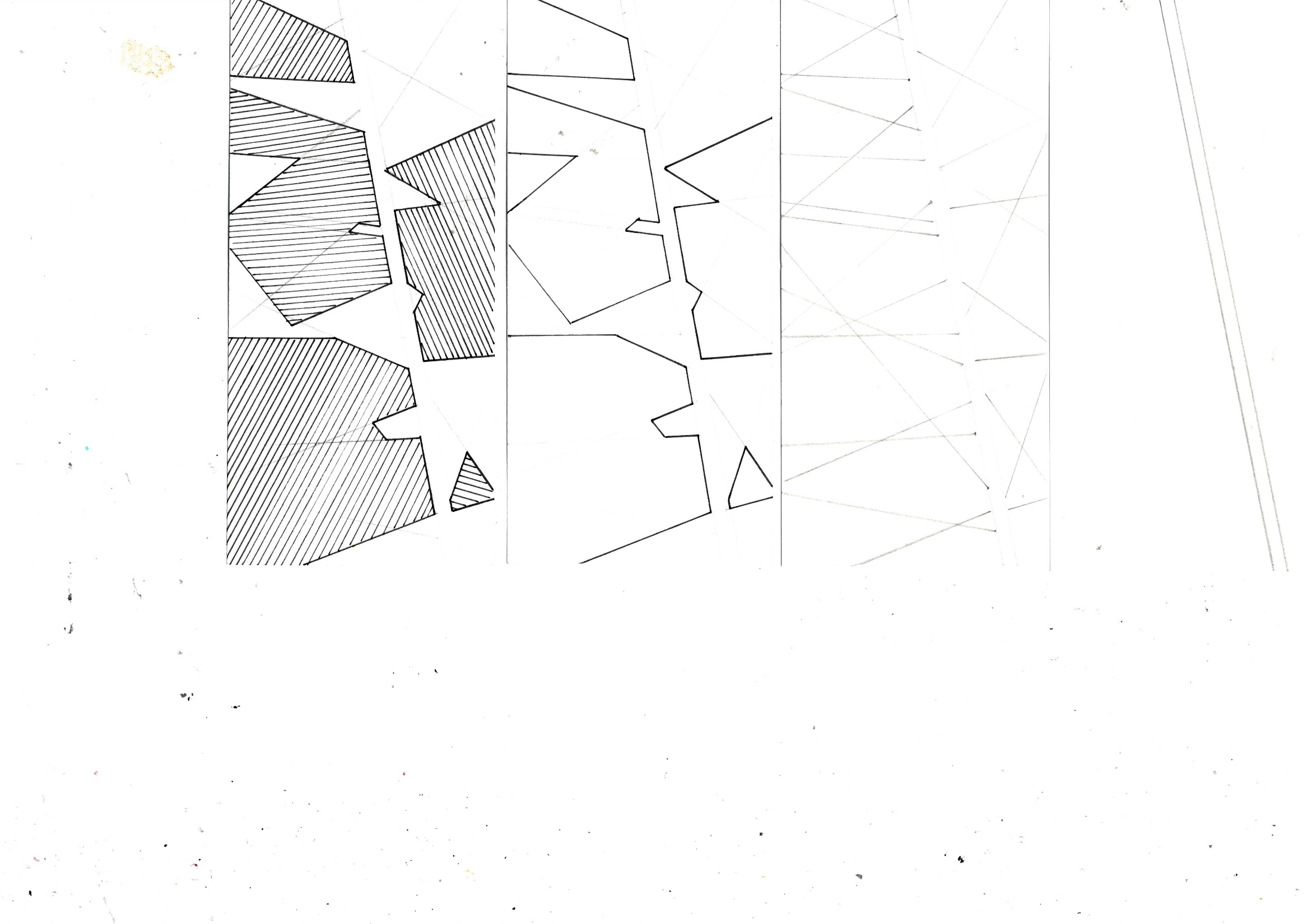 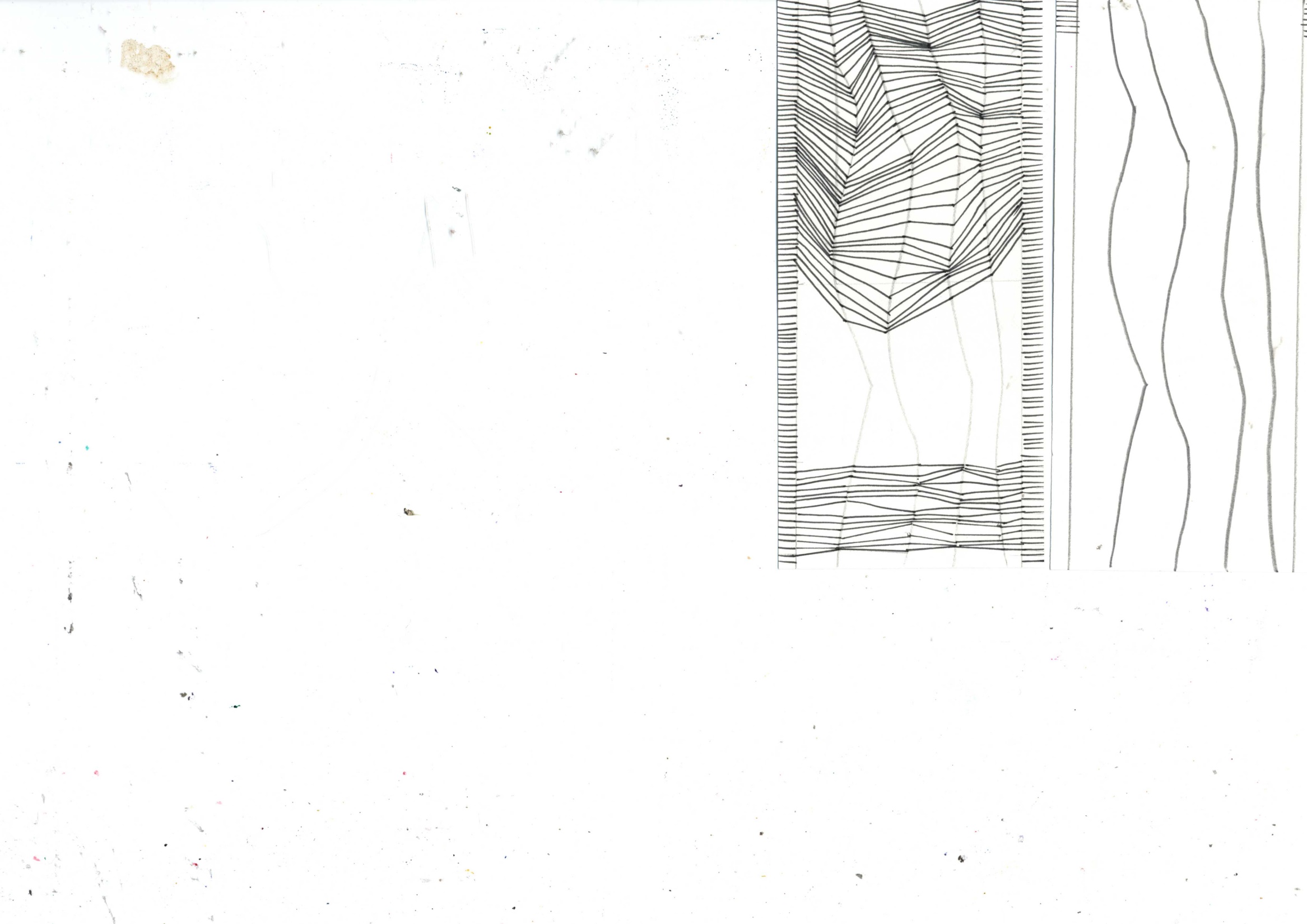 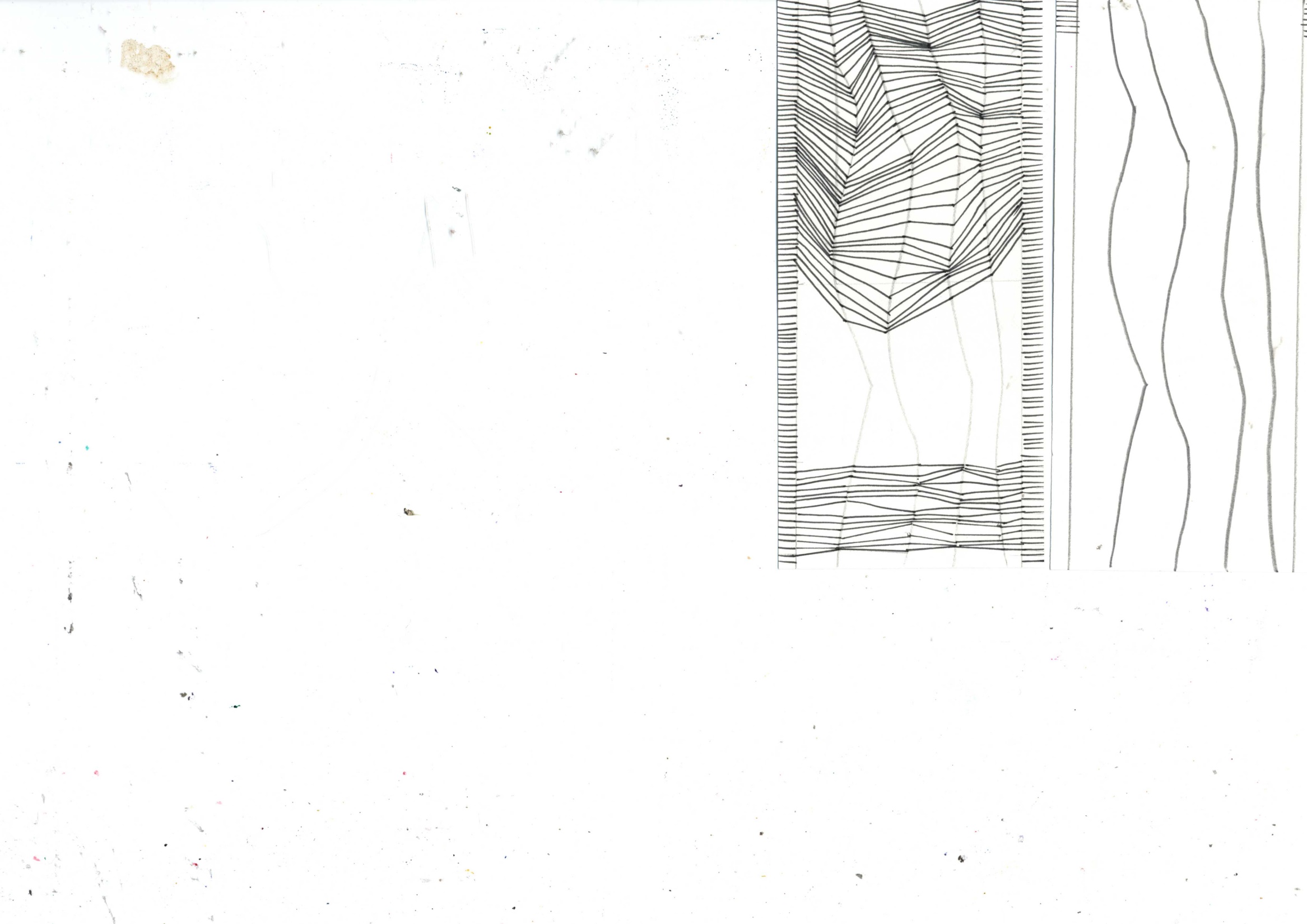 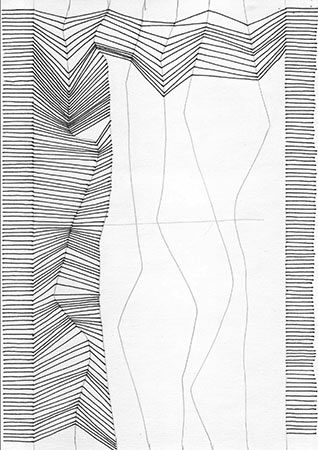 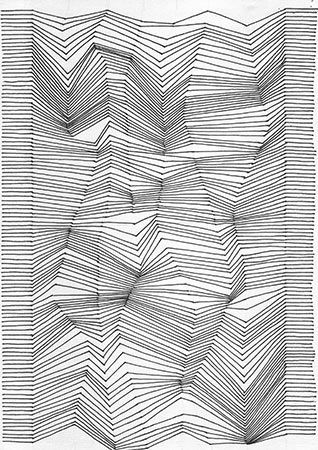 Start with two borders and plot the short horizontal start/finish lines.

Then draw free hand three to four wavy lines.

Now connect across.